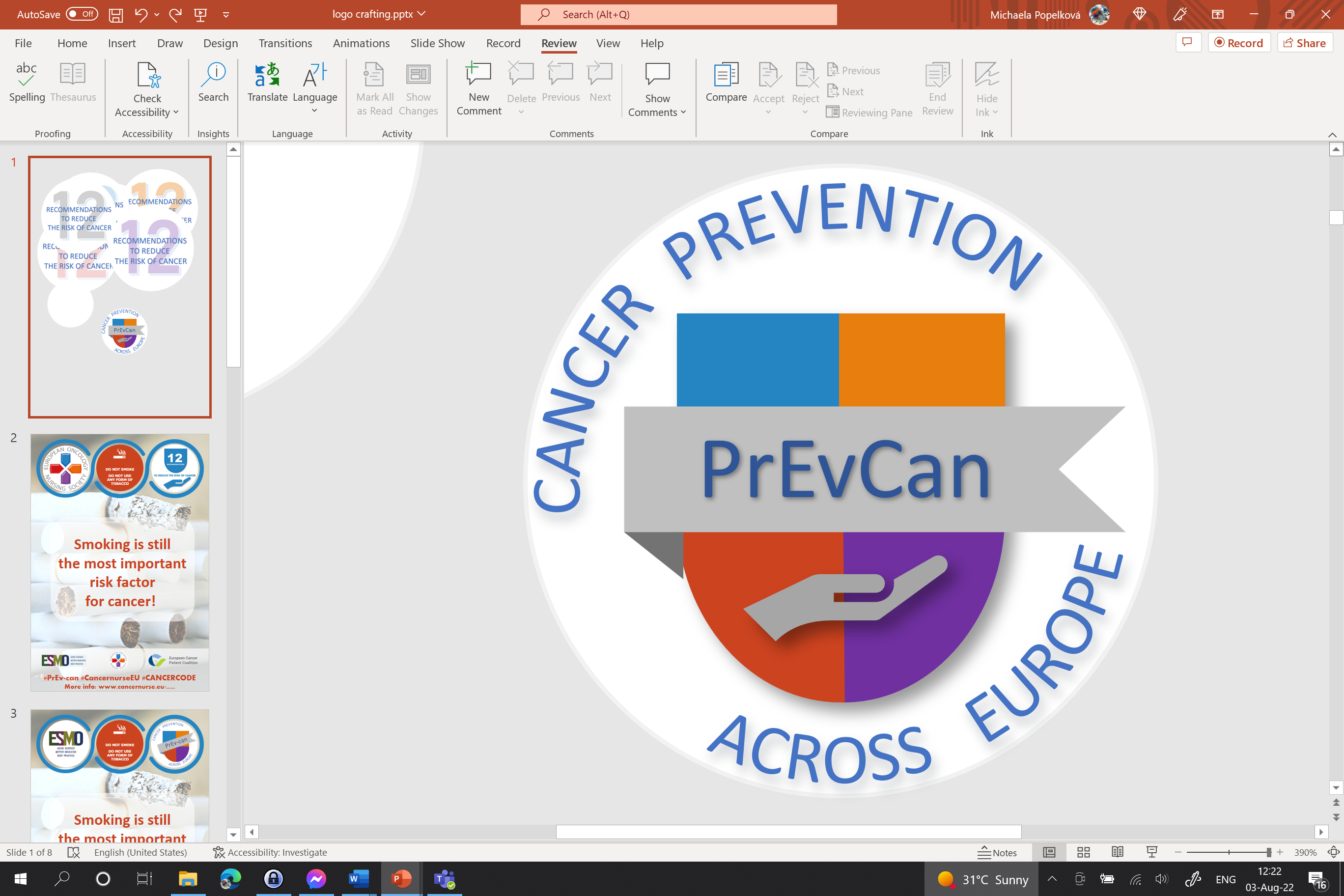 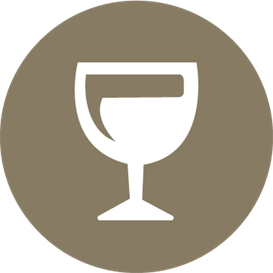 Εάν πίνετε αλκοολούχα ποτά περιορίστε την κατανάλωση τους
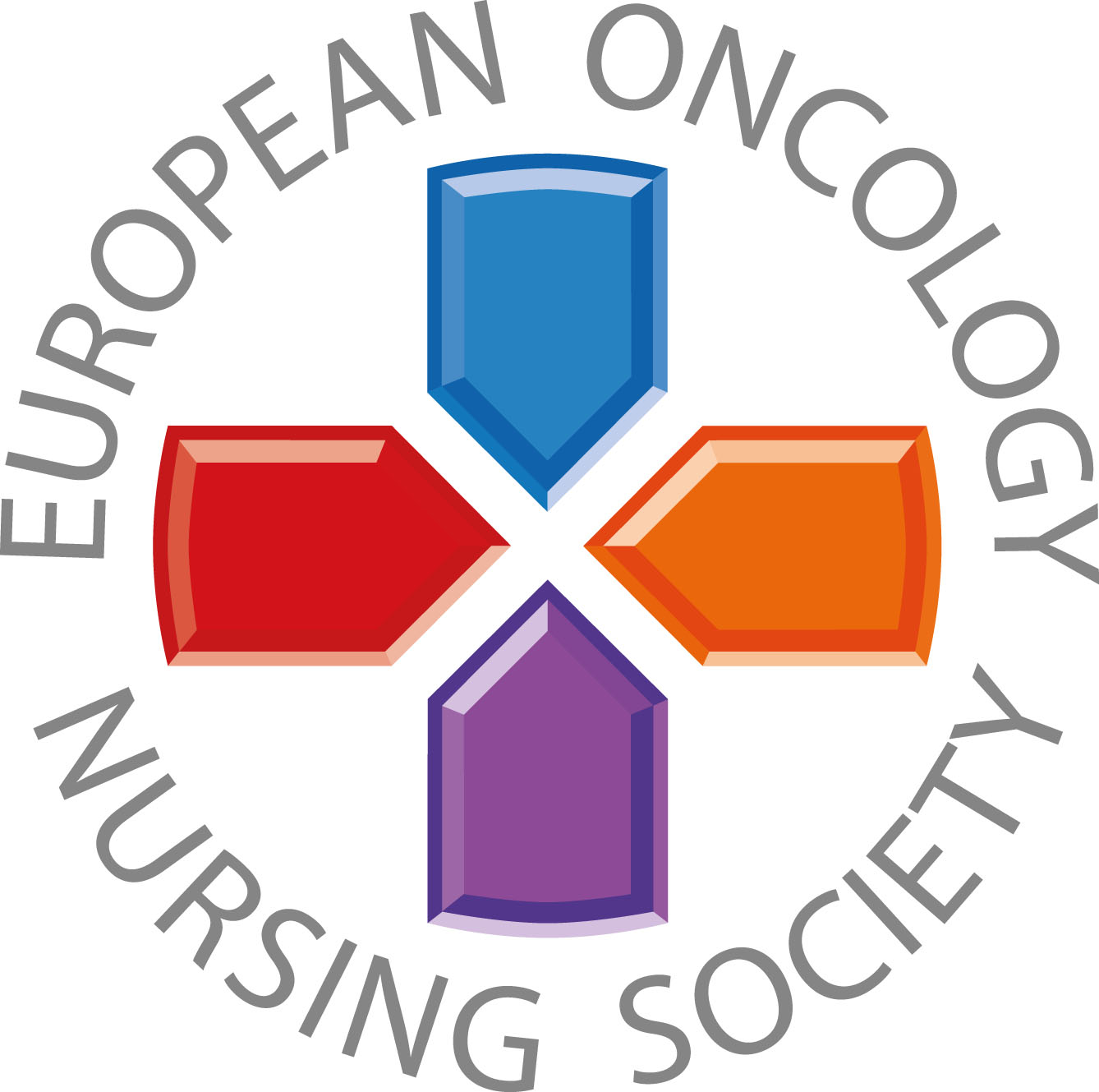 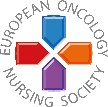 Μηνύματα για τον γενικό πληθυσμό
#PrEvCan #CANCERCODE
Η εκστρατεία PrEvCan© ξεκίνησε από την EONS και διεξάγεται με βασικό συνεργάτη της εκστρατείας, το ESMO. Περισσότερες πληροφορίες: www.cancernurse.eu/prevcan
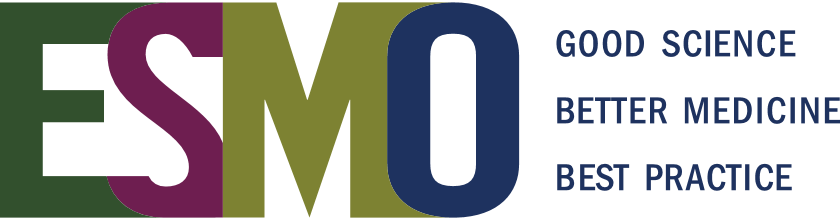 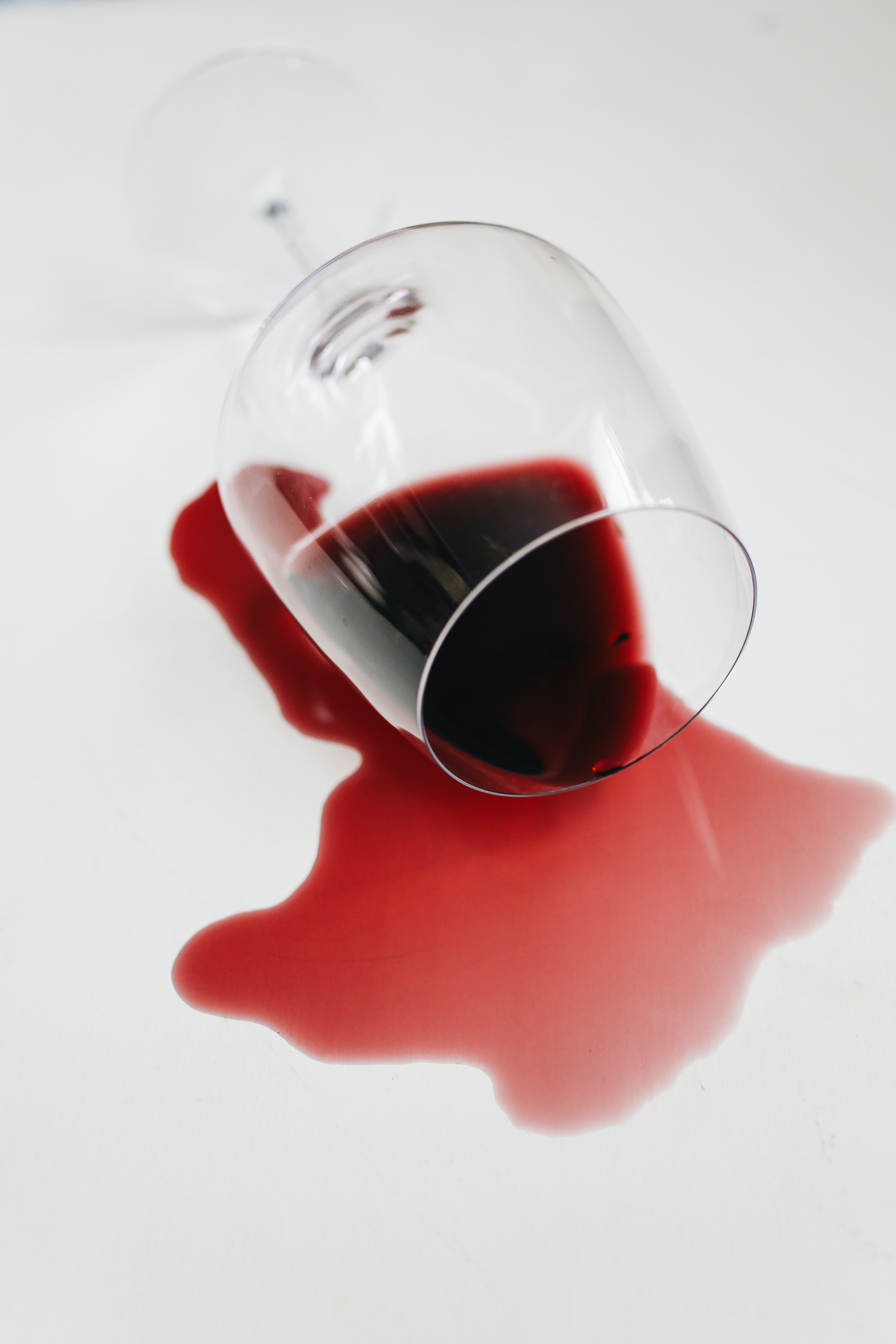 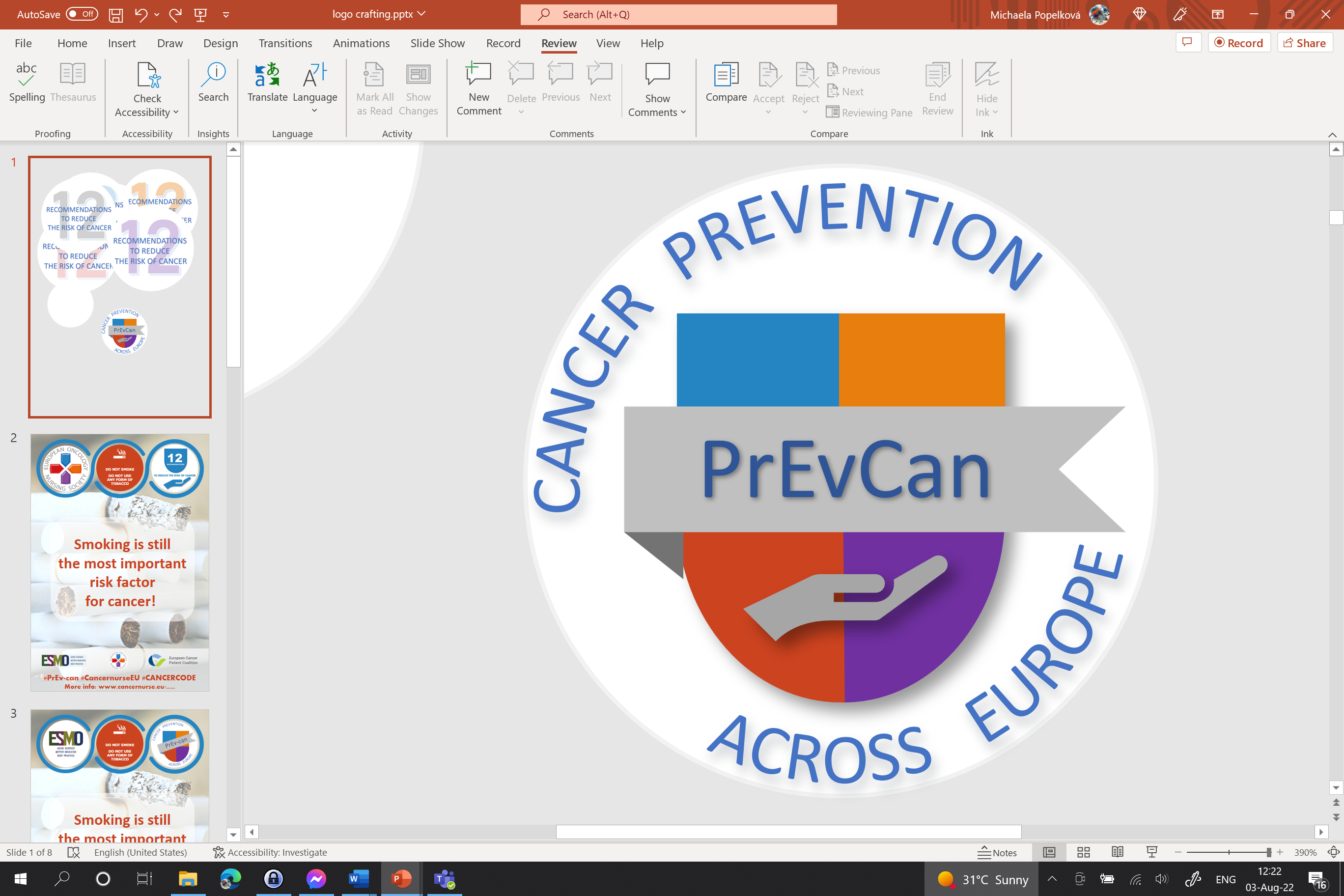 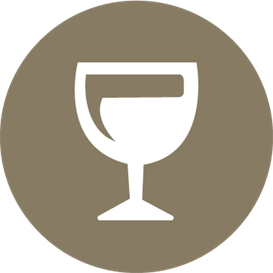 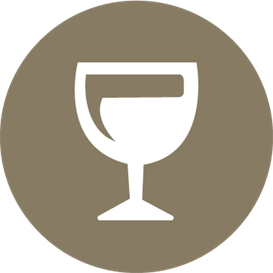 Εισάγετε το λογότυπο του οργανισμού σας
Εάν πίνετε αλκοολούχα ποτά περιορίστε την κατανάλωση τους
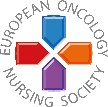 Εάν πίνετε αλκοολούχα ποτά περιορίστε την κατανάλωση τους. Είναι καλύτερα για πρόληψη του καρκίνου να μην πίνετε αλκοόλ.
#PrEvCan #CANCERCODE
Η εκστρατεία PrEvCan© ξεκίνησε από την EONS και διεξάγεται με βασικό συνεργάτη της εκστρατείας, το ESMO. Περισσότερες πληροφορίες: www.cancernurse.eu/prevcan
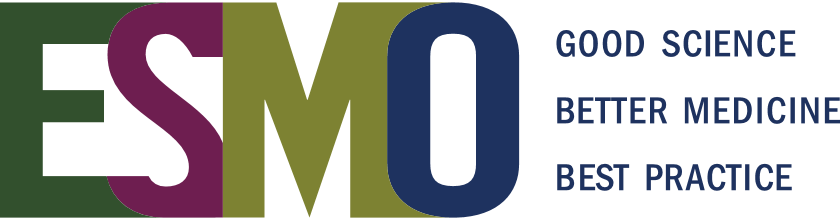 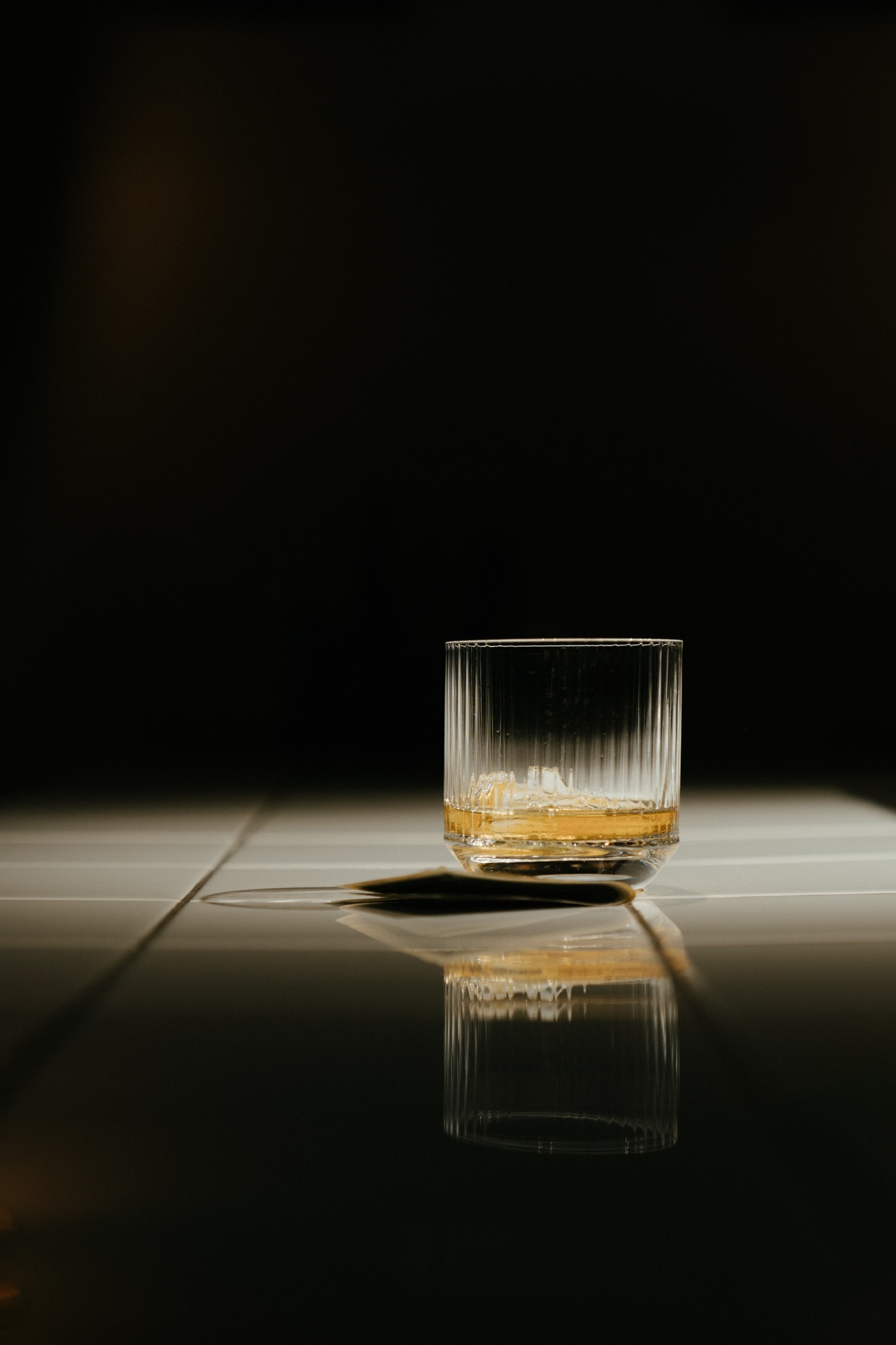 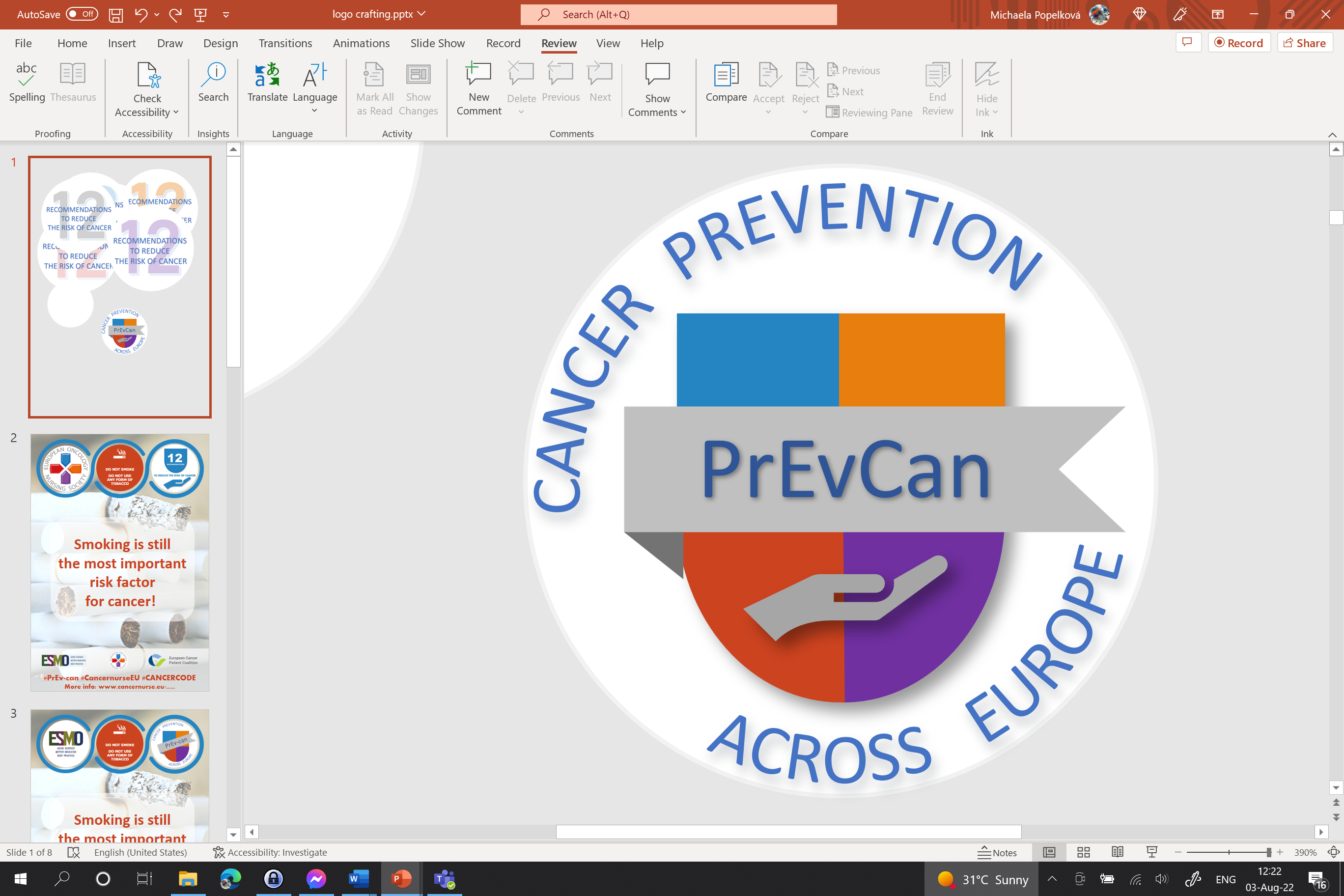 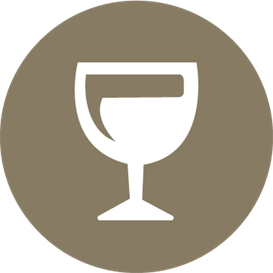 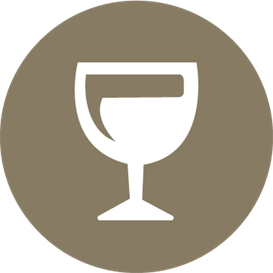 Εισάγετε το λογότυπο του οργανισμού σας
Εάν πίνετε αλκοολούχα ποτά περιορίστε την κατανάλωση τους
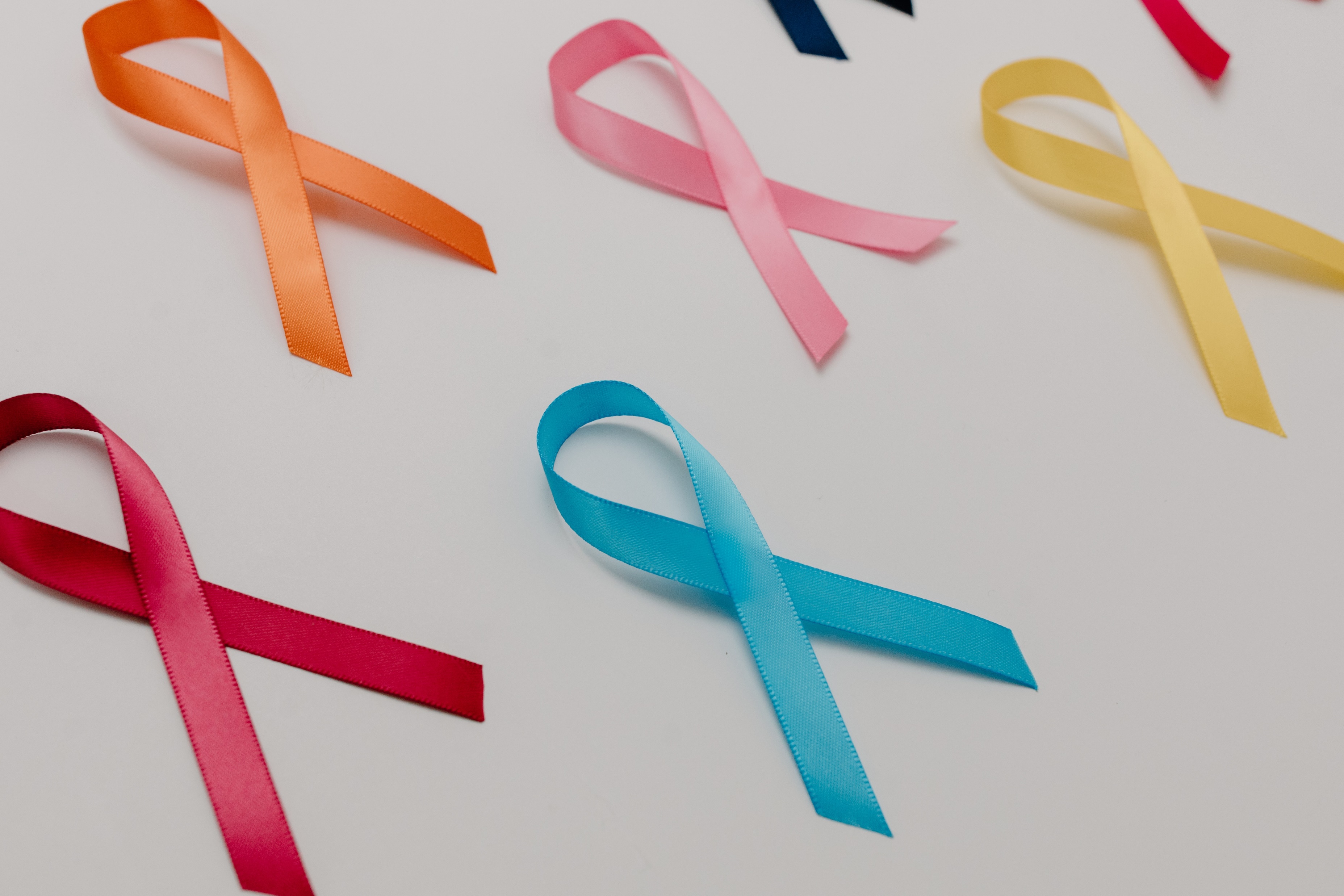 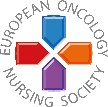 Η κατανάλωση αλκοόλ συνδέεται με τουλάχιστον 8 τύπους καρκίνου
#PrEvCan #CANCERCODE
Η εκστρατεία PrEvCan© ξεκίνησε από την EONS και διεξάγεται με βασικό συνεργάτη της εκστρατείας, το ESMO. Περισσότερες πληροφορίες: www.cancernurse.eu/prevcan
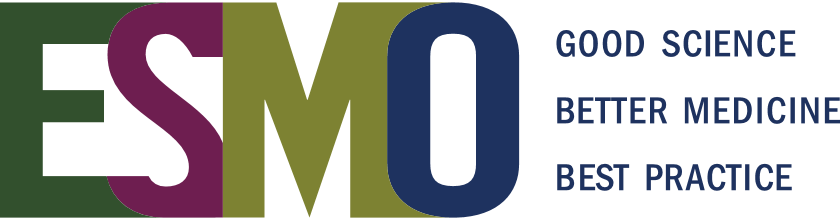 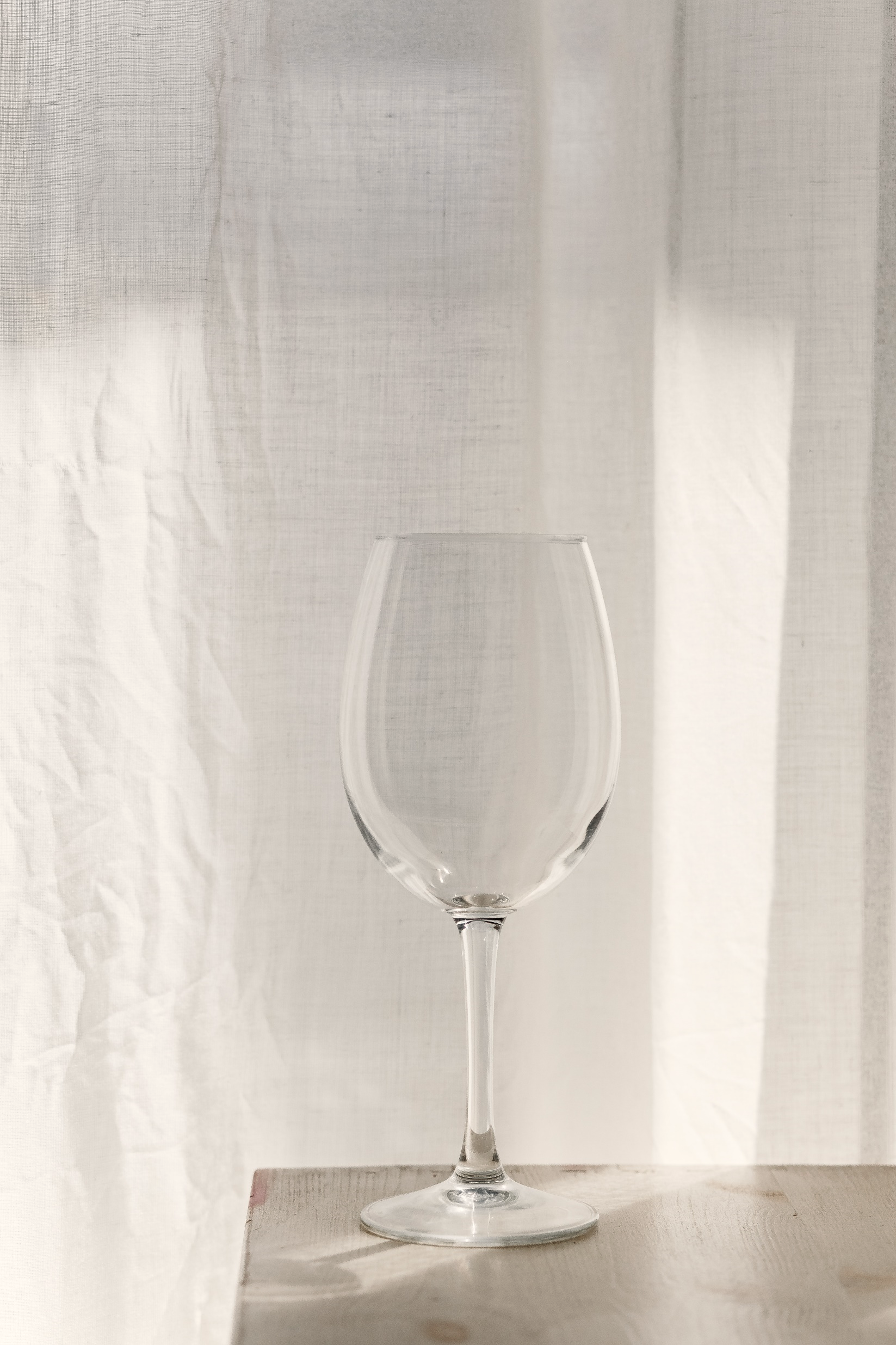 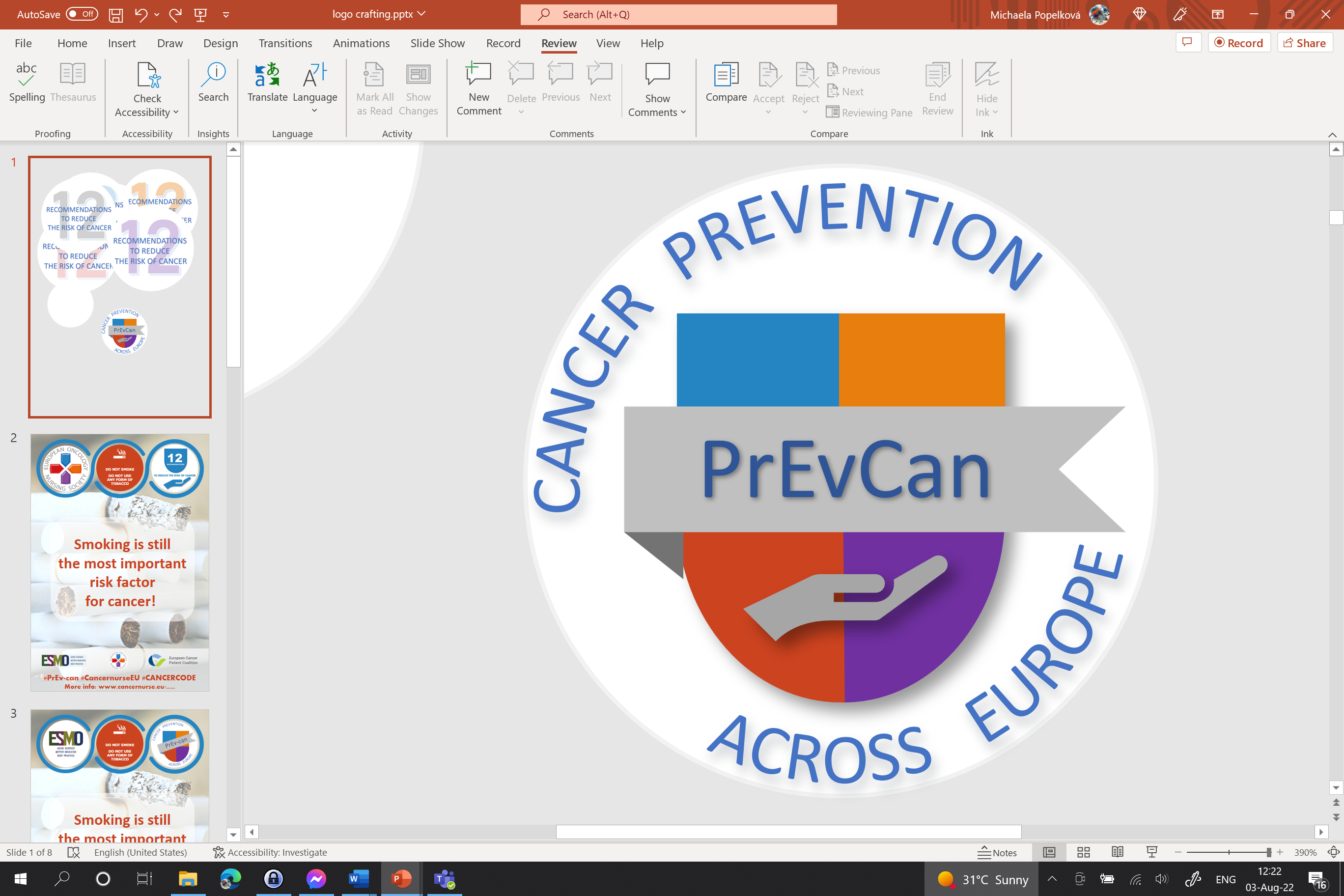 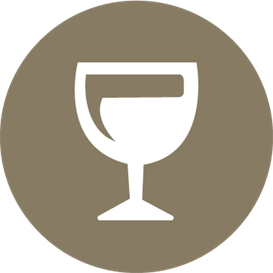 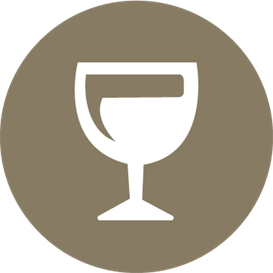 Εισάγετε το λογότυπο του οργανισμού σας
Εάν πίνετε αλκοολούχα ποτά περιορίστε την κατανάλωση τους
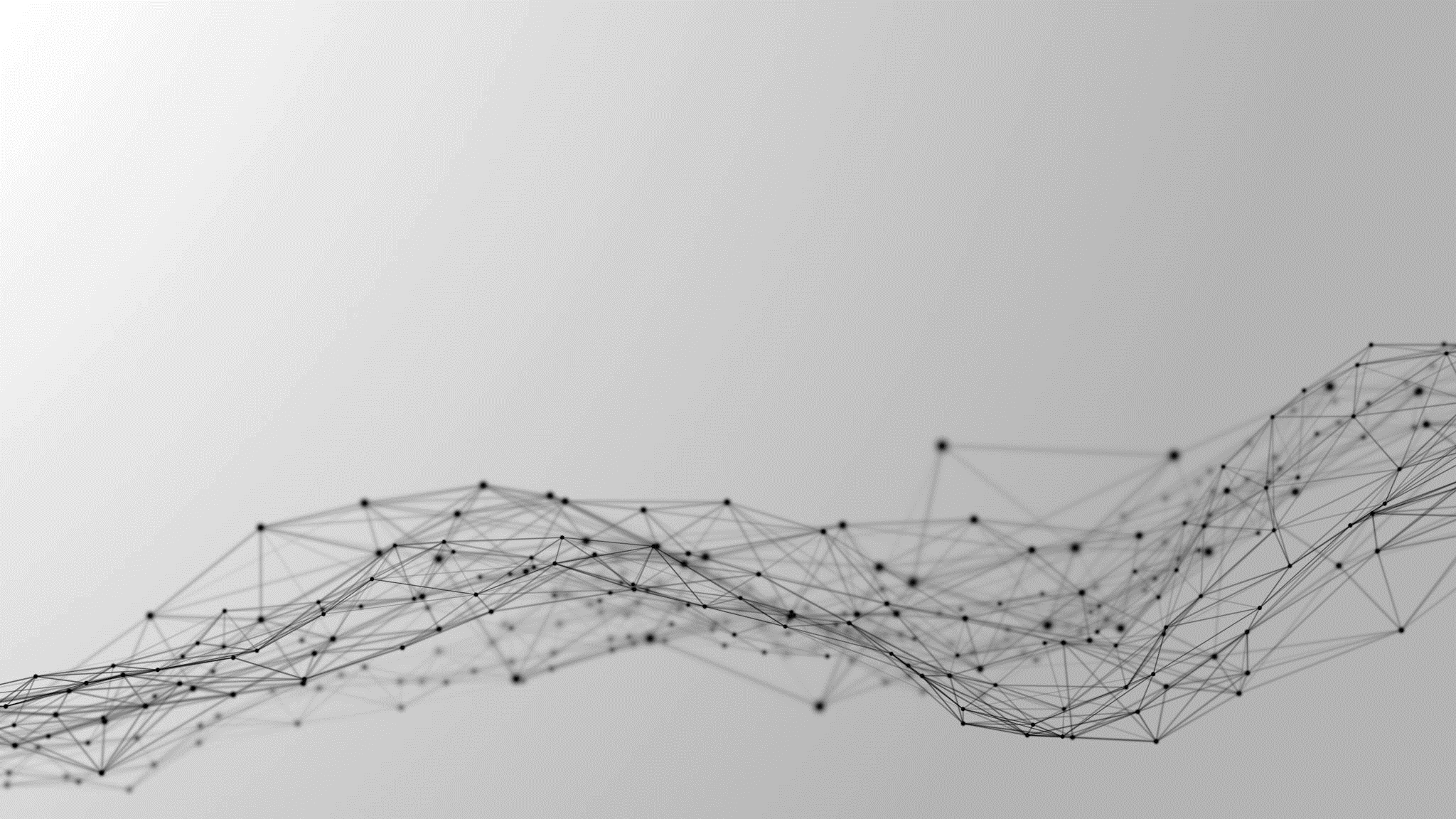 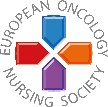 Όσο λιγότερο αλκοόλ πίνετε, τόσο μικρότερος είναι ο κίνδυνος εμφάνισης καρκίνου
#PrEvCan #CANCERCODE
Η εκστρατεία PrEvCan© ξεκίνησε από την EONS και διεξάγεται με βασικό συνεργάτη της εκστρατείας, το ESMO. Περισσότερες πληροφορίες: www.cancernurse.eu/prevcan
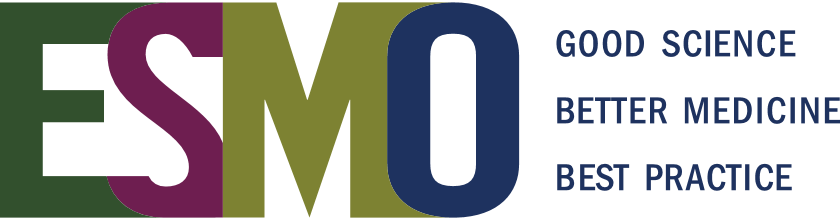 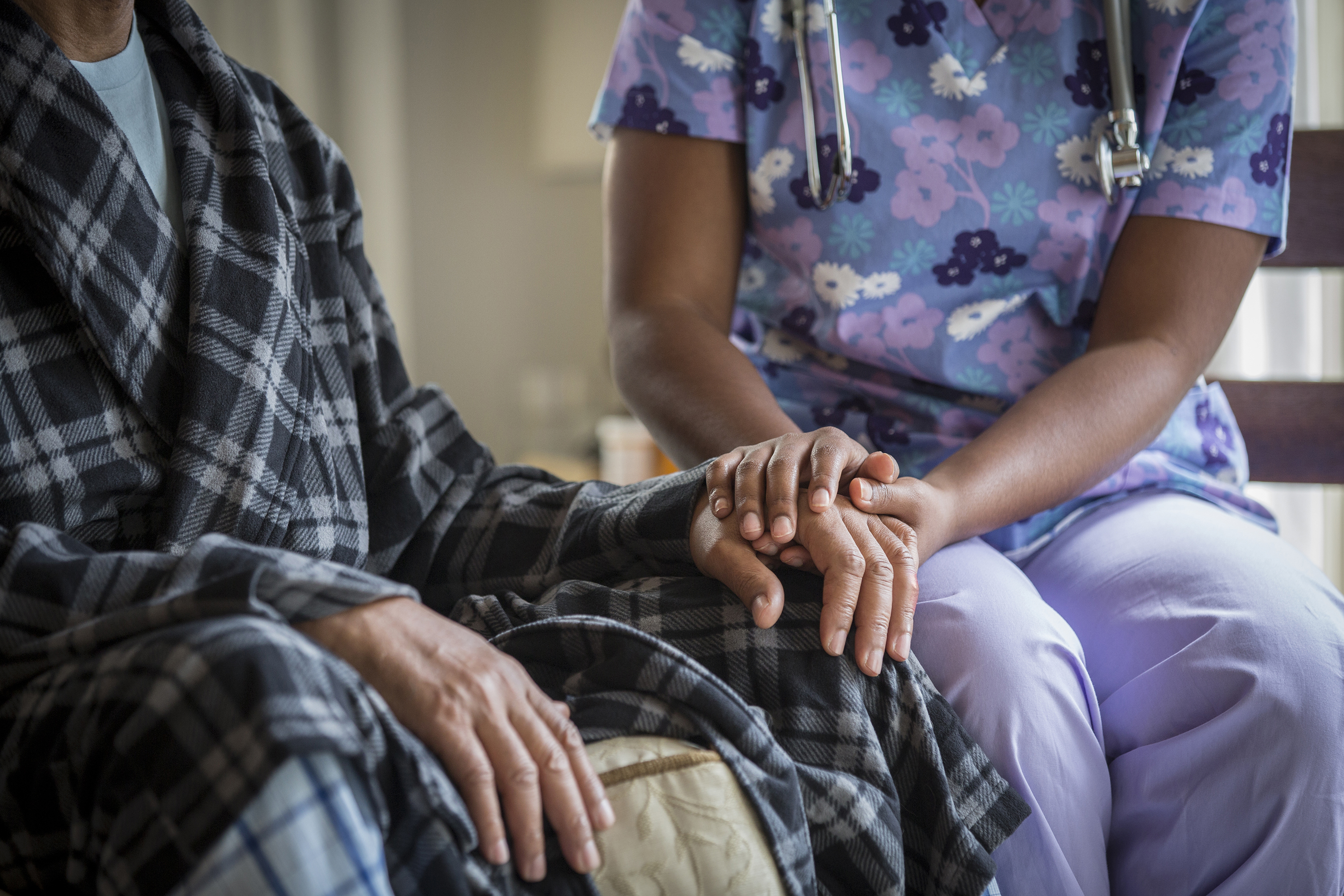 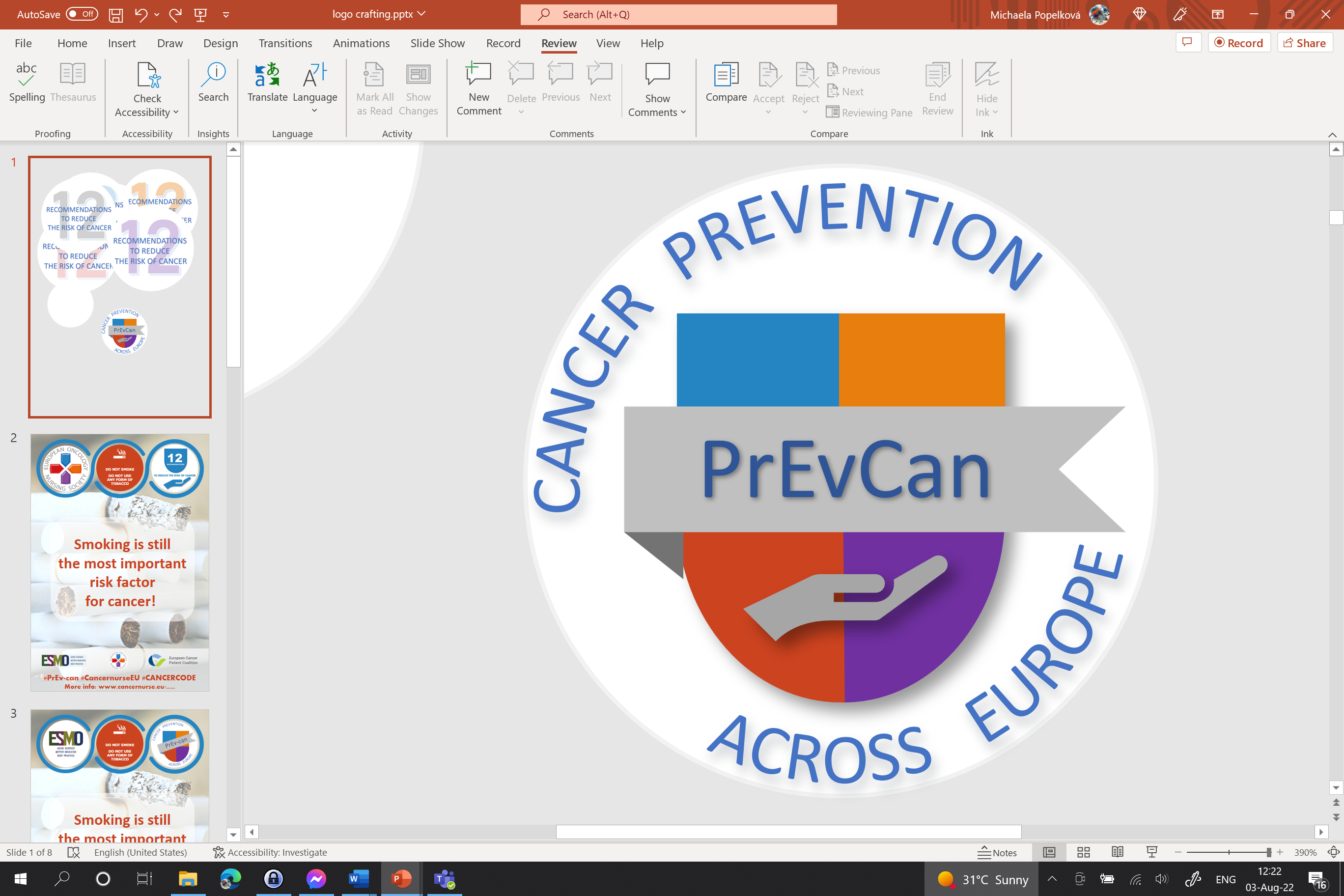 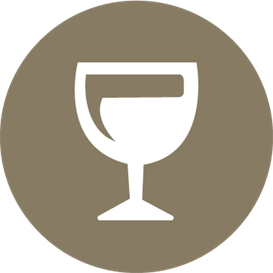 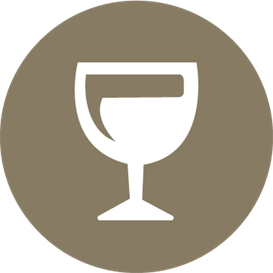 Εισάγετε το λογότυπο του οργανισμού σας
Εάν πίνετε αλκοολούχα ποτά περιορίστε την κατανάλωση τους
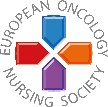 Ζητήστε υποστήριξη από τον νοσηλευτή σας ή άλλο επαγγελματία υγείας
#PrEvCan #CANCERCODE
Η εκστρατεία PrEvCan© ξεκίνησε από την EONS και διεξάγεται με βασικό συνεργάτη της εκστρατείας, το ESMO. Περισσότερες πληροφορίες: www.cancernurse.eu/prevcan
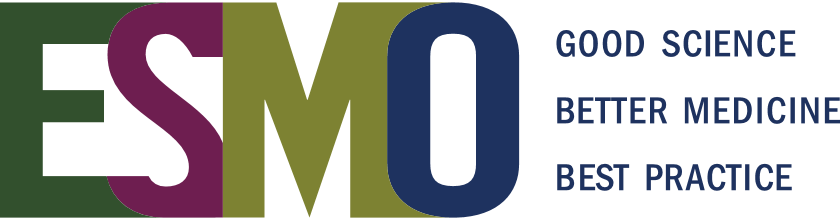 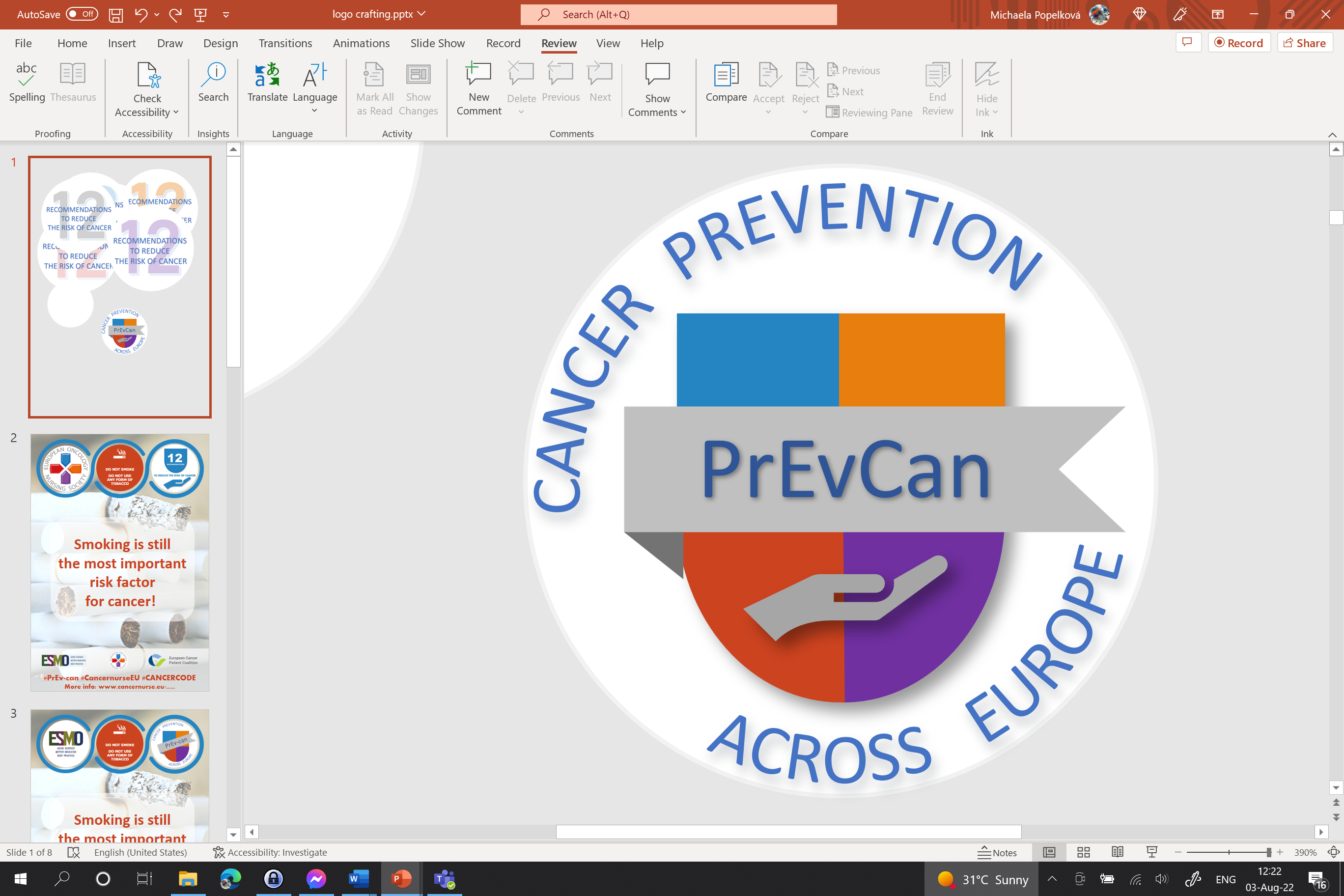 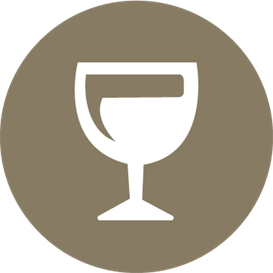 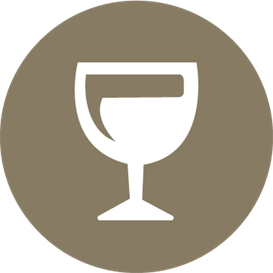 Εάν πίνετε αλκοολούχα ποτά περιορίστε την κατανάλωση τους
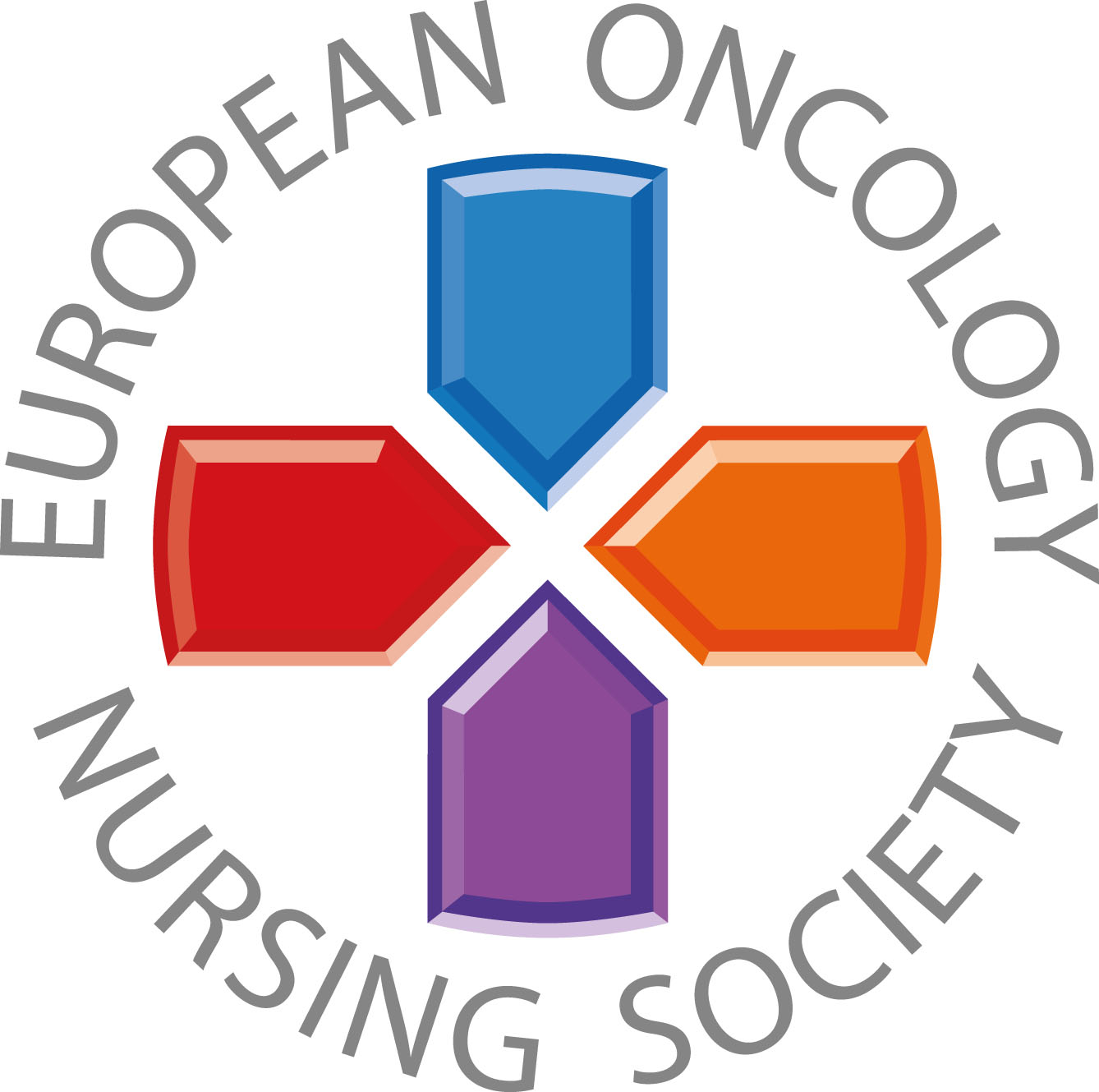 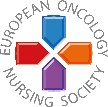 Μηνύματα για επαγγελματίες υγείας
#PrEvCan #CANCERCODE
Η εκστρατεία PrEvCan© ξεκίνησε από την EONS και διεξάγεται με βασικό συνεργάτη της εκστρατείας, το ESMO. Περισσότερες πληροφορίες: www.cancernurse.eu/prevcan
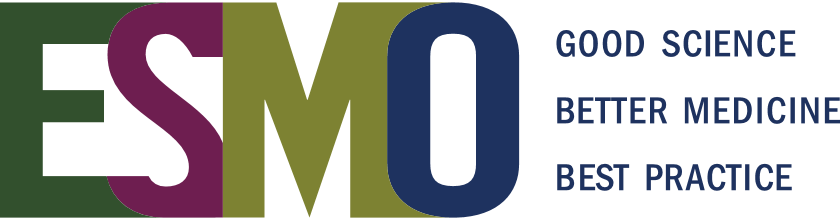 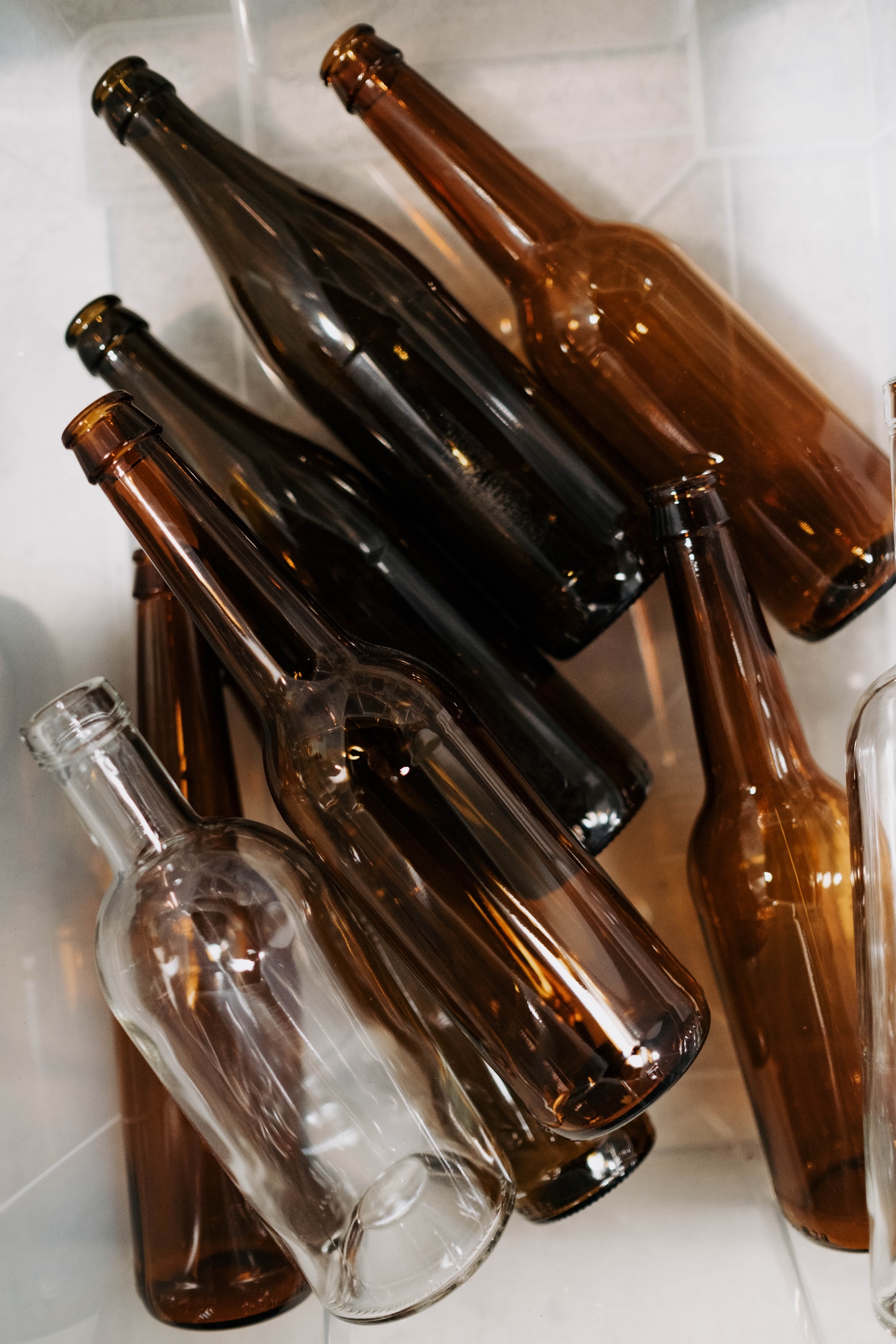 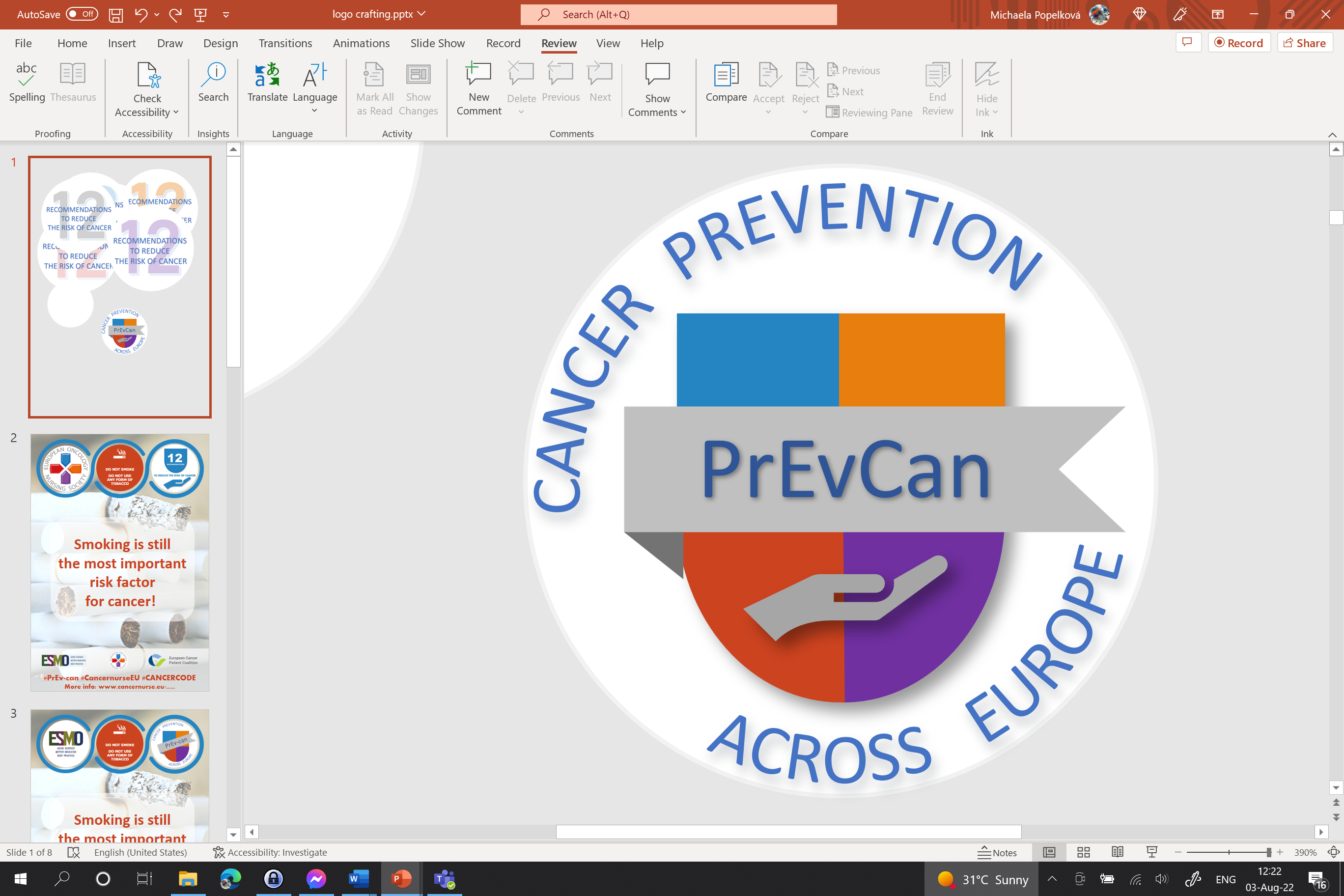 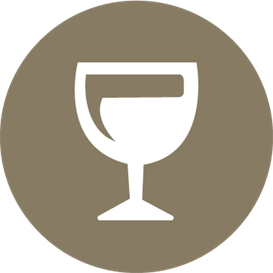 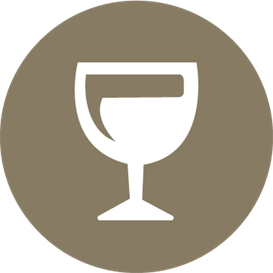 Εισάγετε το λογότυπο του οργανισμού σας
Εάν πίνετε αλκοολούχα ποτά περιορίστε την κατανάλωση τους
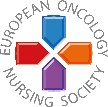 Να αξιολογείτε πάντα αν οι ασθενείς σας καταναλώνουν αλκοόλ
#PrEvCan #CANCERCODE
Η εκστρατεία PrEvCan© ξεκίνησε από την EONS και διεξάγεται με βασικό συνεργάτη της εκστρατείας, το ESMO. Περισσότερες πληροφορίες: www.cancernurse.eu/prevcan
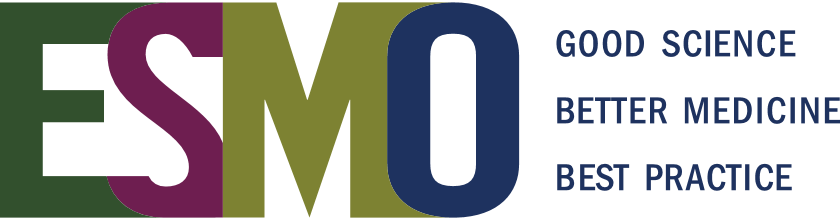 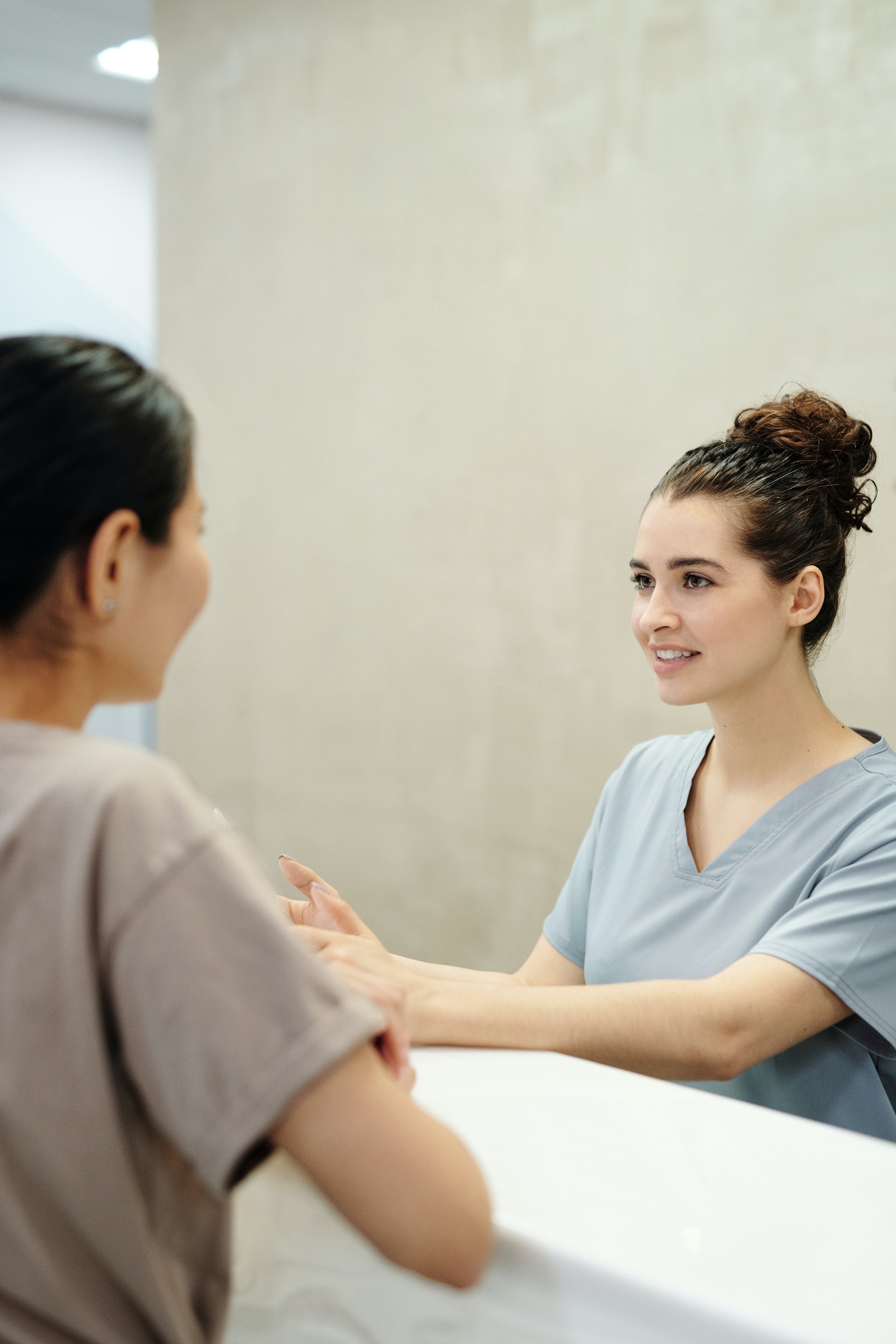 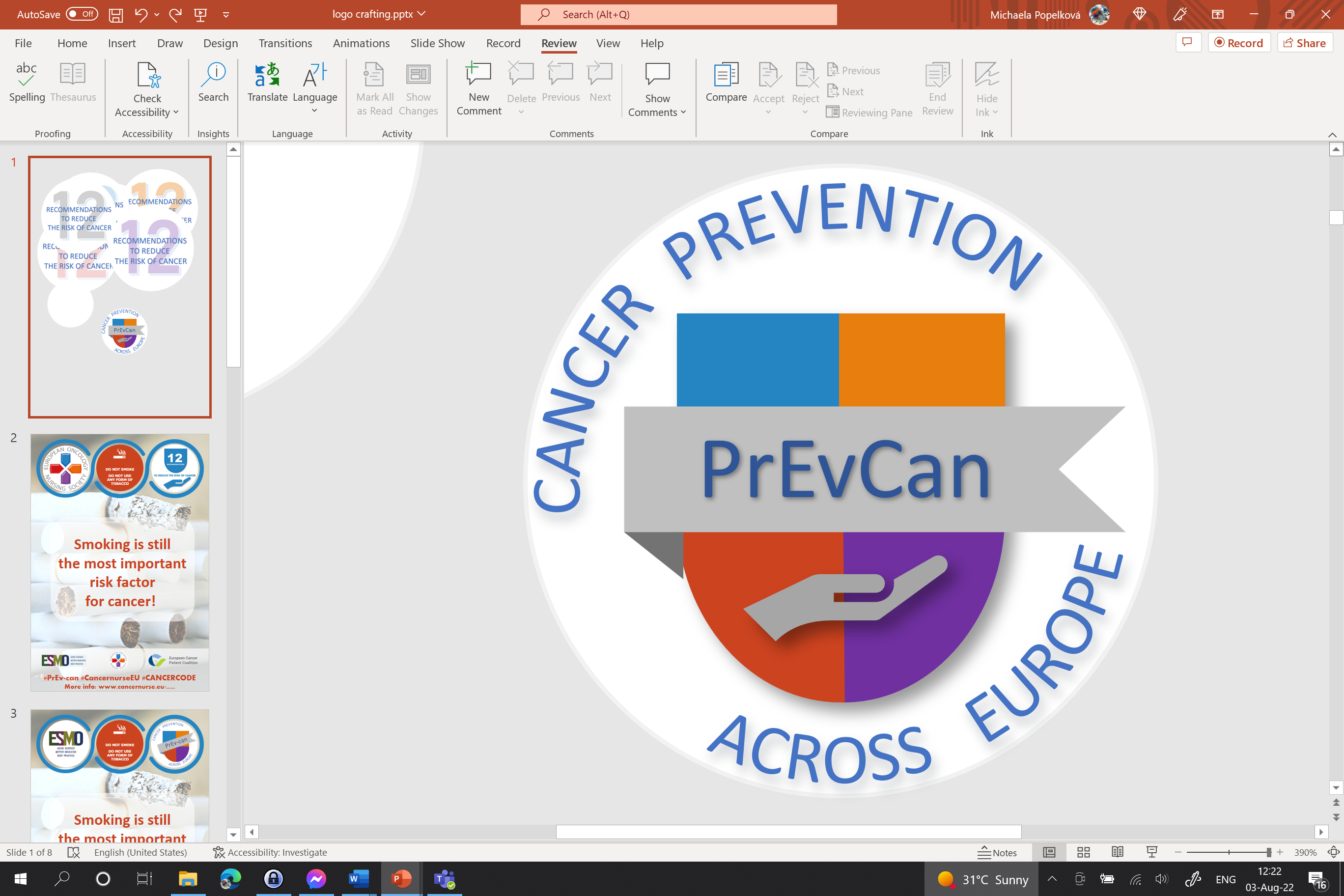 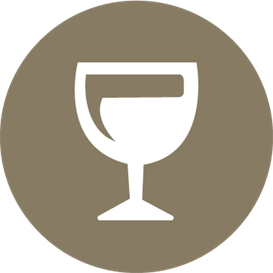 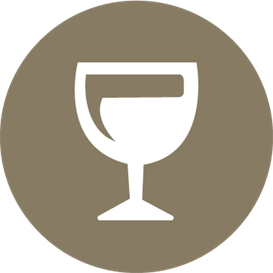 Εισάγετε το λογότυπο του οργανισμού σας
Εάν πίνετε αλκοολούχα ποτά περιορίστε την κατανάλωση τους
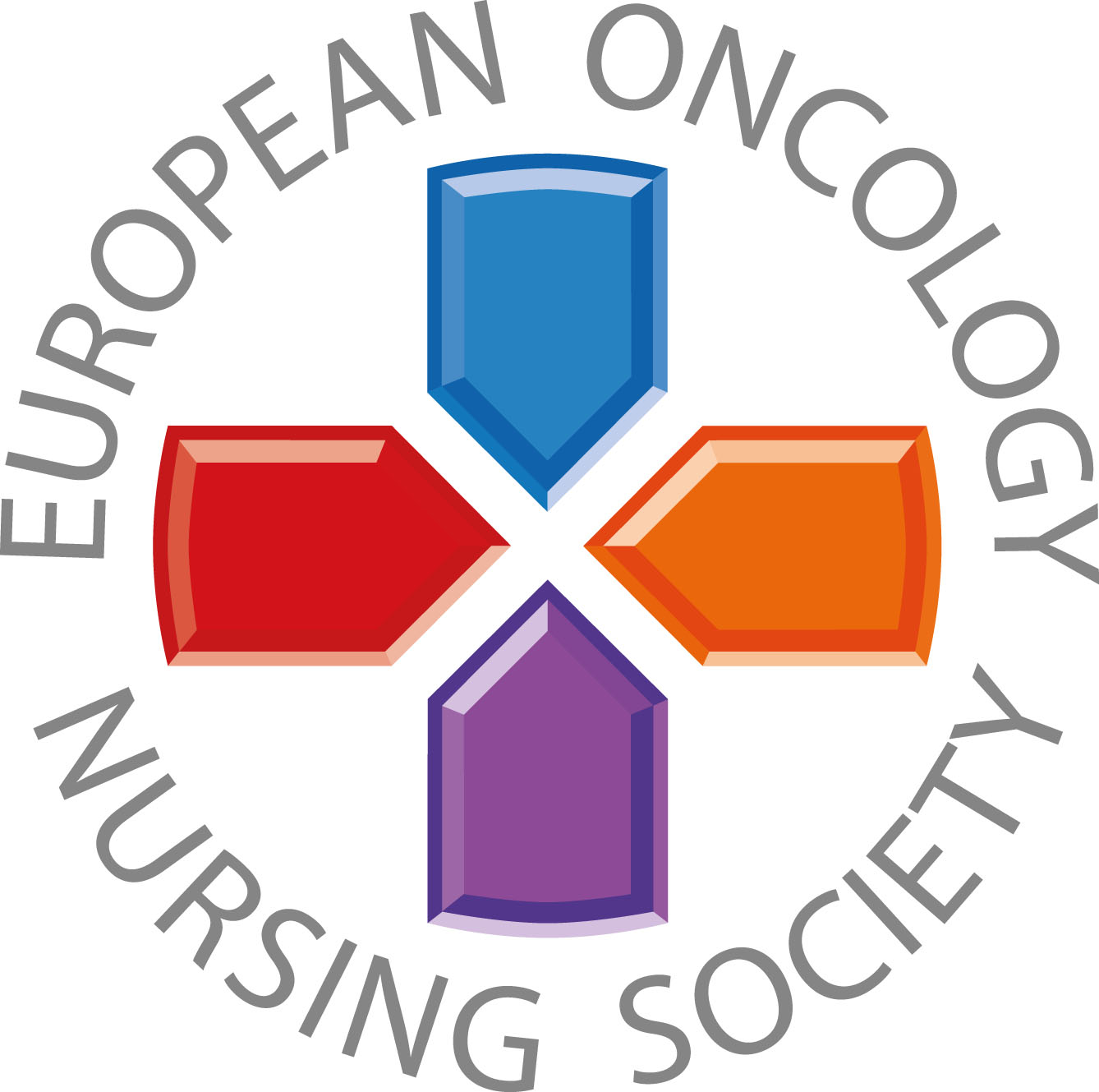 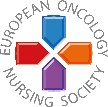 Παροχή συμβουλών υποστήριξης και παρακολούθησης
#PrEvCan #CANCERCODE
Η εκστρατεία PrEvCan© ξεκίνησε από την EONS και διεξάγεται με βασικό συνεργάτη της εκστρατείας, το ESMO. Περισσότερες πληροφορίες: www.cancernurse.eu/prevcan
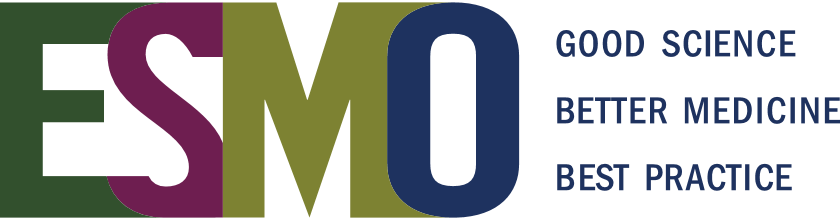 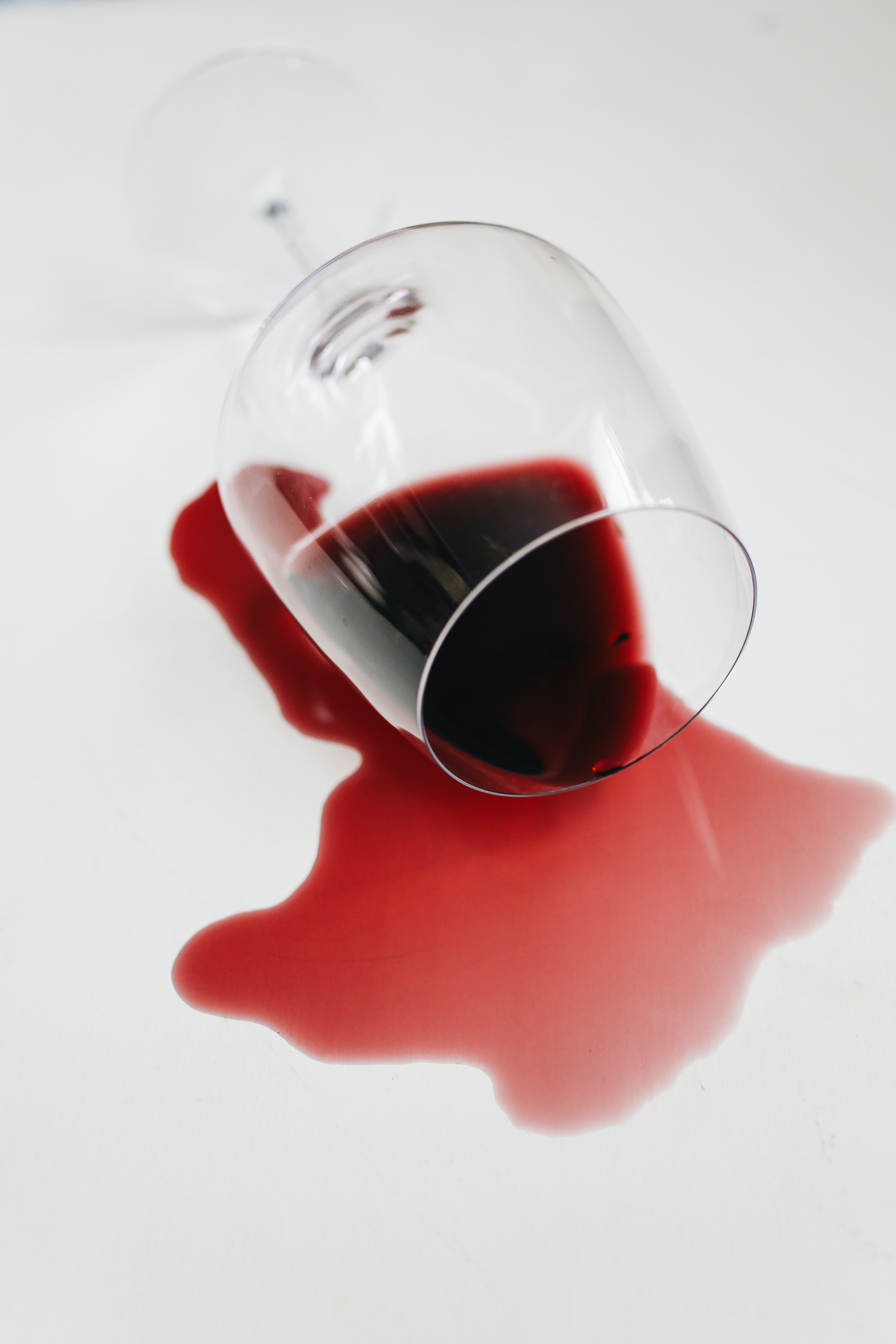 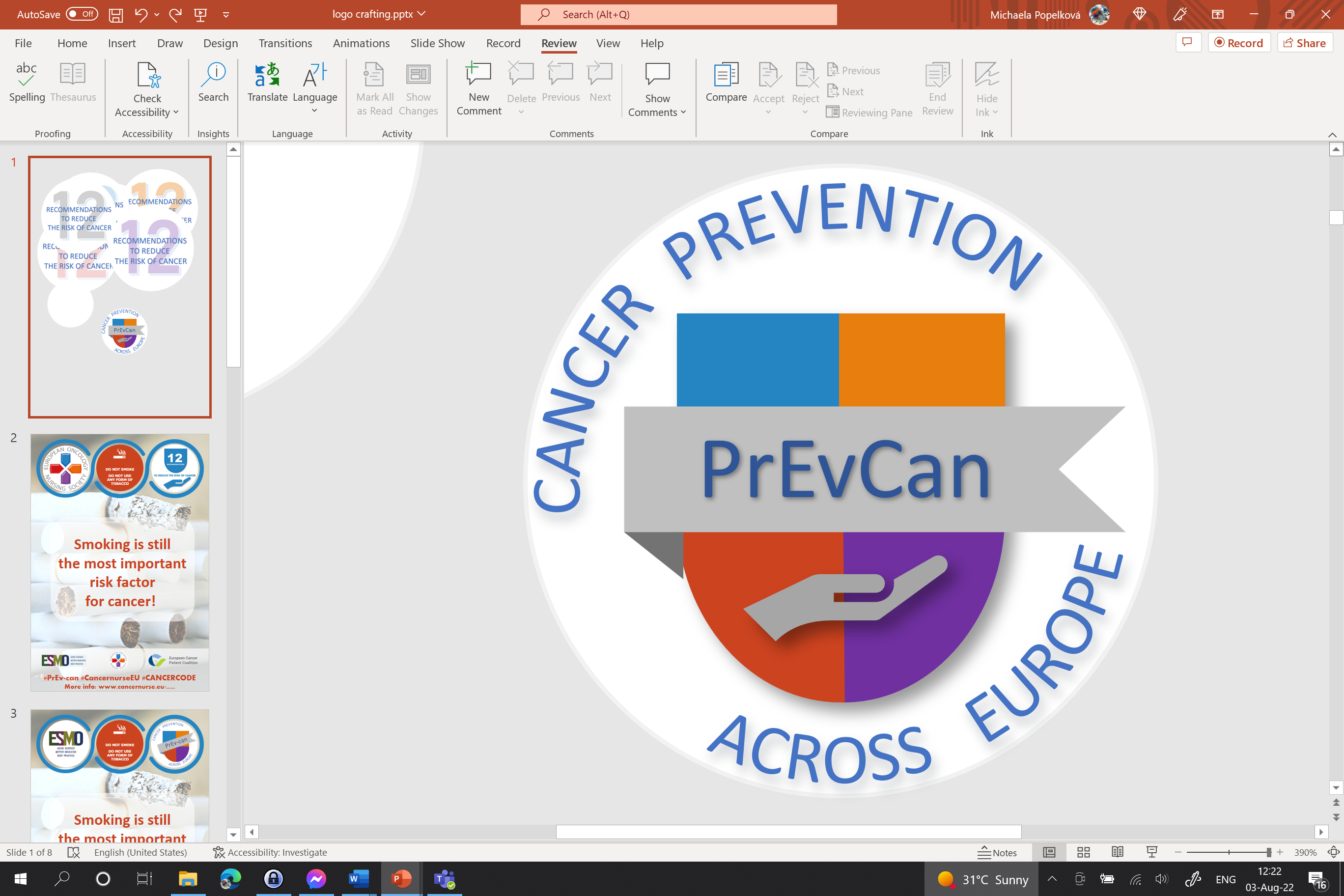 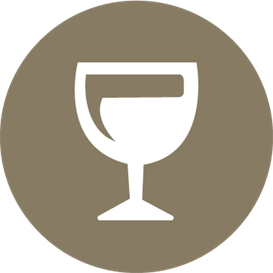 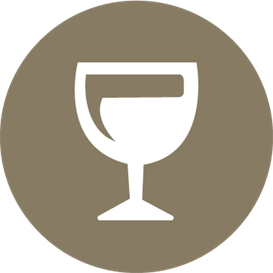 Εισάγετε το λογότυπο του οργανισμού σας
Εάν πίνετε αλκοολούχα ποτά περιορίστε την κατανάλωση τους
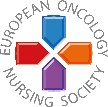 Εισάγετε φωτογραφία σας
Προσαρμοσμένο κείμενο
#PrEvCan #CANCERCODE
Η εκστρατεία PrEvCan© ξεκίνησε από την EONS και διεξάγεται με βασικό συνεργάτη της εκστρατείας, το ESMO. Περισσότερες πληροφορίες: www.cancernurse.eu/prevcan
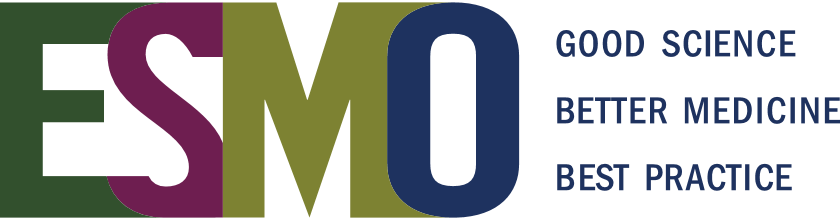